Infrastruktūras un kiberdrošības jomas arhitektūra
Guntis Ieviņš, Toms Štālbergs, Jānis Irbe
27.11.2024
Infrastruktūras un kiberdrošības jomas arhitektūras tvērums
Datu centri un mākoņdatošana – tehniskās infrastruktūras un koplietošanas pakalpojumu kopums, kas nodrošina valsts pārvaldes iestādēm valsts pārvaldes funkcijas vai deleģēta valsts pārvaldes uzdevuma veikšanai drošu valsts datu un infrastruktūras izmitināšanu

Programmatūras dzīves cikla nodrošināšana – procesu un pasākumu kopums, , kas nodrošina valsts pārvaldes informācijas sistēmām nepieciešamās programmatūras un tās izpildvides sagādi un uzturēšanu ievērojot izstrāddarbināšanas (ang.val. “DevOps”) principus

Datorizētās darba vietas un tīkli – darba vides sastāvdaļa, kas nodrošina darbiniekiem iespēju strādāt efektīvi, izmantot nepieciešamos IKT resursus un veikt darbu gan lokāli, gan attālināti, izmantojot drošu datu pārraides tīklu

Datu vēstniecība – ārpus Latvijas teritorijas izmitināta IKT infrastruktūra, kas atbilst noteiktiem drošības un pieejamības kritērijiem un garantē spēju nacionāla mēroga krīzes gadījumā nodrošināt publiskās pārvaldes informācijas sistēmu pilnu atkopi un iedarbināšanu pakalpojumu pilnvērtīgai nodrošināšanai

Visaptverošā kiberdrošība – kā būtiska sastāvdaļa visās iepriekšminētajās infrastruktūras komponentēs
2
Jomā specifiskie attīstības mērķi
M.1. IKT Infrastruktūras resursu konsolidācija – Valsts datu centru apvienošana vienotā valsts datu apstrādes mākonī, centralizētu mākoņpakalpojumu izmantošana, vienotā datu pārraides tīkla infrastruktūrā (WAN, perimetra un LAN), kas atbilst noteiktajām prasībām kiberdrošības jomā
M.2. Datu centri un mākoņdatošanas risinājumu paplašināšana un pilnveidošana – Būtiski samazināt valsts vienotā datu apstrādes mākoņa darbības pārtraukumu un datu zuduma riskus viena vai vairāku datu centru un citu IKT infrastruktūras būtisko elementu vienlaicīgas atteices scenārijos. Valsts pārvaldes IS un reģistri ir dublēti atbilstoši prasībām kiberdrošības jomā noteiktajam
M.3. Tiklu attīstība un pilnveidošana – Drošs ātrgaitas datu pārraides tīkls starp mākoņdatošanas pakalpojuma sniedzējiem, datu vēstniecību, privātā sektora mākoņdatošanas pakalpojumu sniedzējiem, tostarp hiperskeileriem, un stabils, drošs datu pārraides tīkls līdz gala lietotāju datorizētajām darba vietām. 
M.4. Datu vēstniecības izveide un uzturēšana – Ārpus Latvijas teritorijas izmitināta kiberdrošības prasībām atbilstoša IKT infrastruktūra valsts pārvaldes kritisko funkciju nodrošinošo IS darbināšanai. Starp Datu vēstniecību un valsts vienotajiem datu centriem ir drošs datu pārraides tīkls
M.5. Kiberdrošības prasībām atbilstoša datorizētās darbavietas attīstība – Tehnoloģiskā platformā valsts pārvaldes darbinieku darbvirsmu, mobilo ierīču un datu pārraides tīklu centralizētas darbības nodrošināšana, apkalpošanas funkciju centralizācija nodrošinot IKT ekspertu konsolidāciju, specializāciju un attīstību
M.6. Programatūras sagādes un darbināšanas pilnveidošana – vienotā programmatūras koda repozitorija principa pielietošana attīstot lietojumprogrammatūras risinājumus un to komponentes par publisku finansējumu, nodrošinot, lai izstrādes rezultāti (tajā skaitā programmatūras pirmkods un tā dokumentācija) ir pieejami pēc iespējas plašākam potenciālo izmantotāju lokam. Iegādājoties jaunu programmatūru tā atbilst noteiktajām minimālajām prasībām
M.7. Droša IKT infrastruktūra – nodrošināt valsts IKT sistēmu, datu pārraides tīkla un datu drošību, integritāti, pieejamību un noturību pret kiberuzbrukumiem, sniegto pakalpojumu ietvaros
3
Visām apakšjomām kopīgie principi* 2015.gada 27.janvāra Informatīvais ziņojums "Par publiskās pārvaldes informācijas sistēmu konceptuālo arhitektūru"
* 2015.gada 27.janvāra Informatīvais ziņojums "Par publiskās pārvaldes informācijas sistēmu konceptuālo arhitektūru"
4
Apakšjomu specifiskie principi2015.gada 27.janvāra Informatīvais ziņojums "Par publiskās pārvaldes informācijas sistēmu konceptuālo arhitektūru"
5
Jomas arhitektūras izveides statuss
Sagatavots jomas arhitektūras
tvēruma apraksts
esošās arhitektūras novērtējums
attīstības mērķi un principi

Notikušas divas tikšanās ar jomas arhitektūras izstrādes atbalsta grupas dalībniekiem

Šobrīd tiek gatavots mērķarhitektūras apraksts

Mērķarhitektūras ieviešanas ceļa karte
pasākumu plāns – projektu un to īstenotāju saraksts un projektu pases
mijiedarbība ar citiem domēniem
riski
6
Guntis Ieviņš, 67026417, guntis.ievins@varam.gov.lv

Viedās administrācijas un reģionālās attīstības ministrija
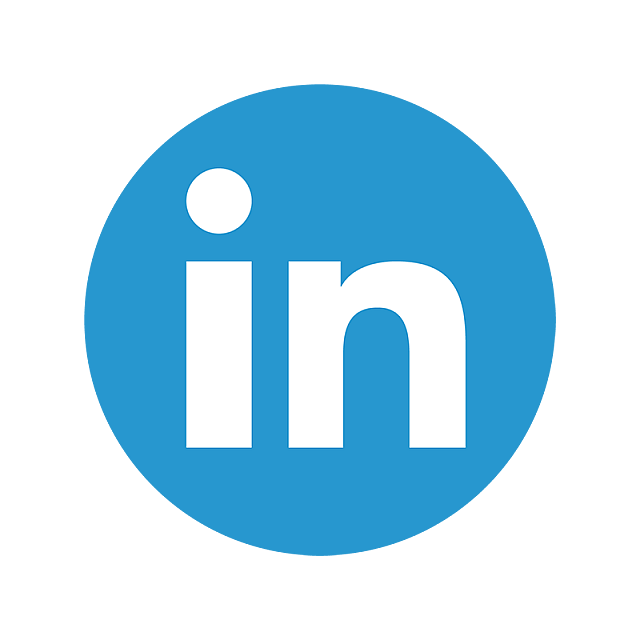 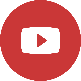 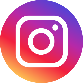 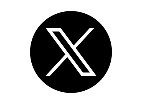 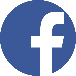 7